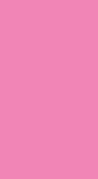 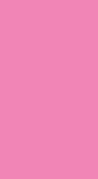 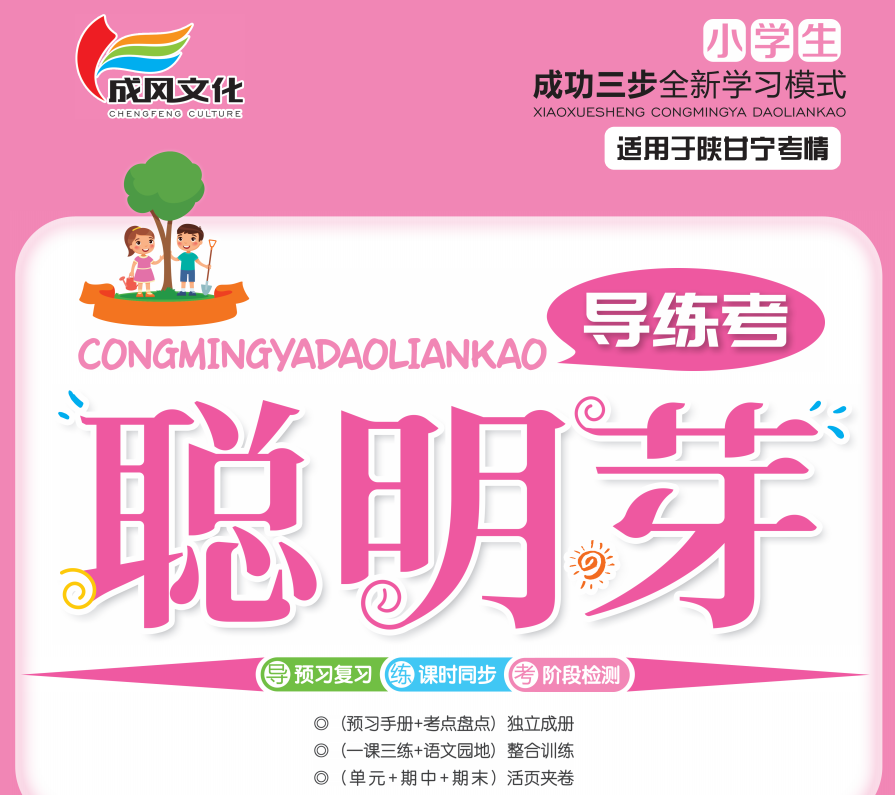 第一单元
1古诗三首
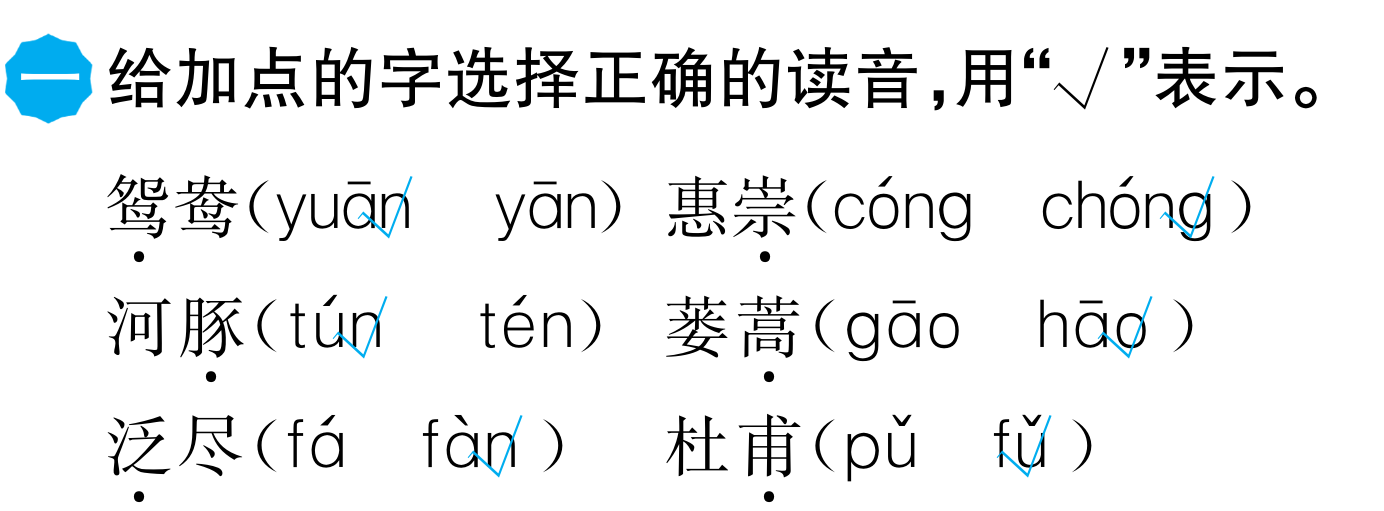 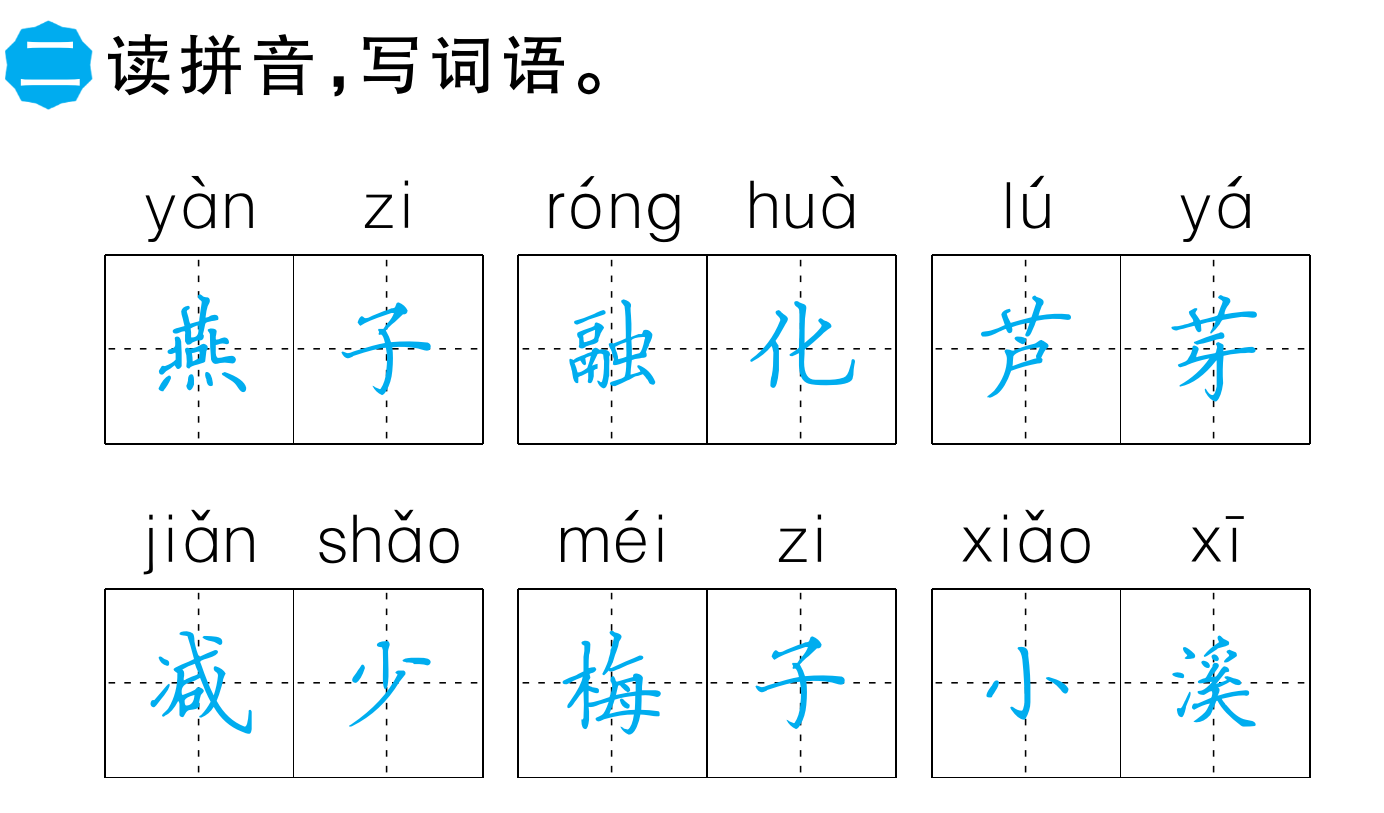 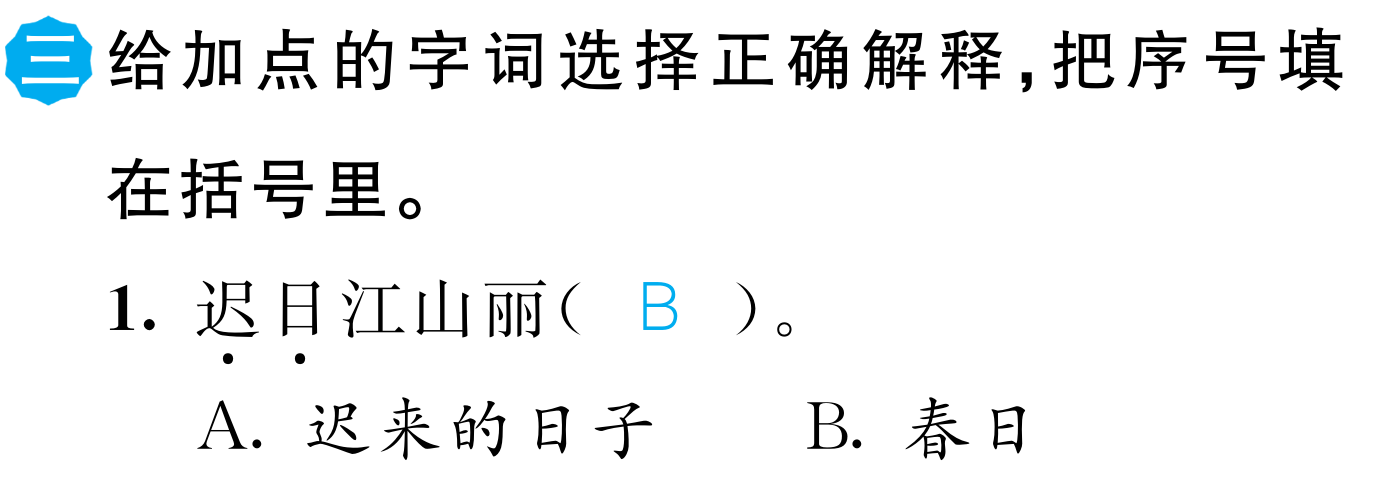 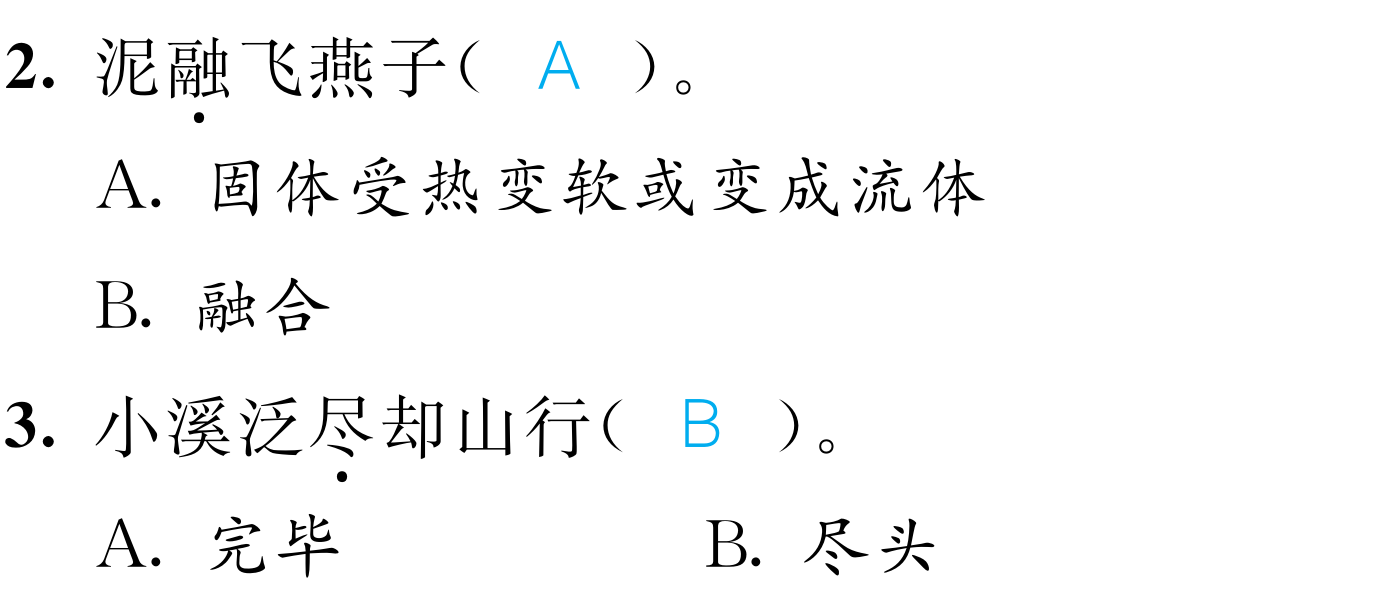 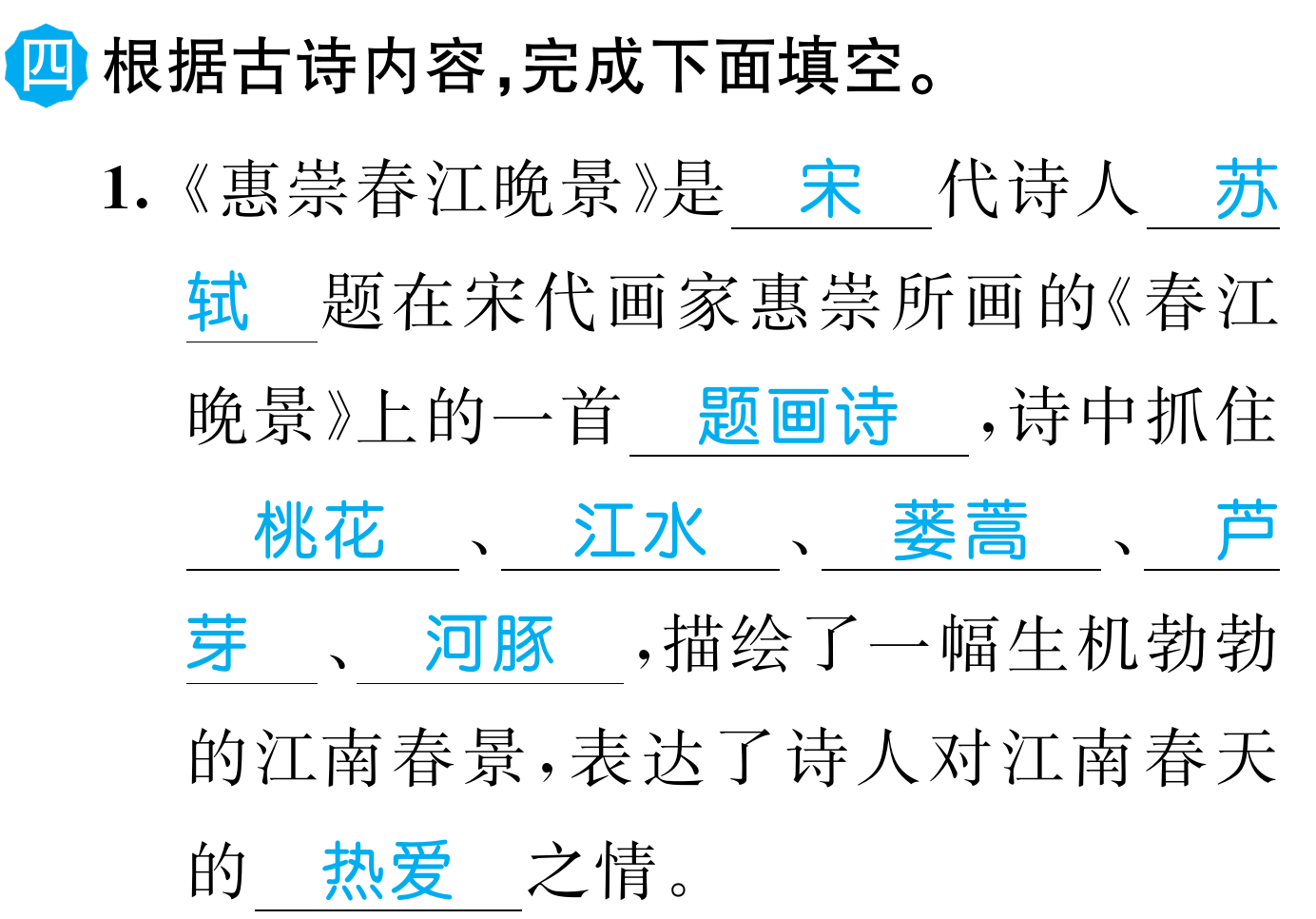 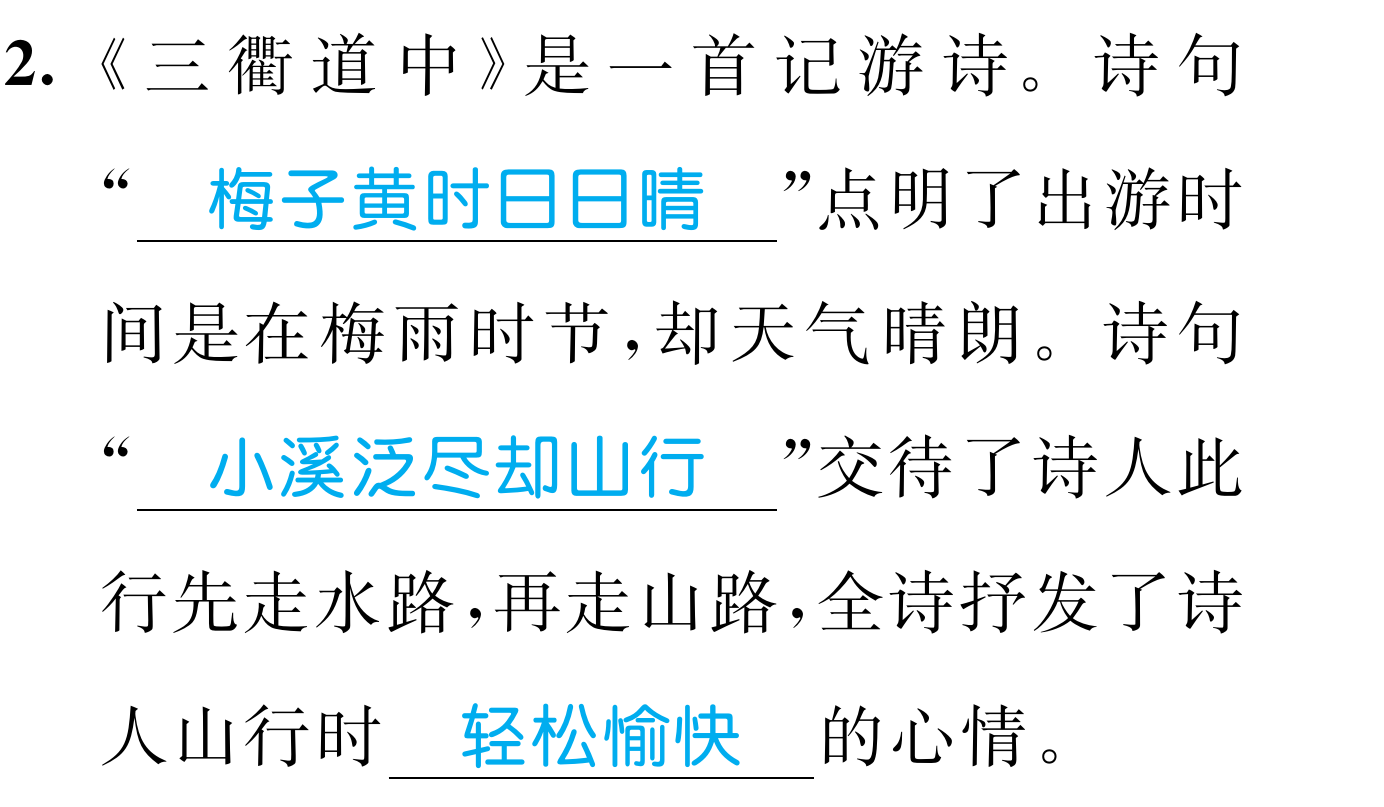 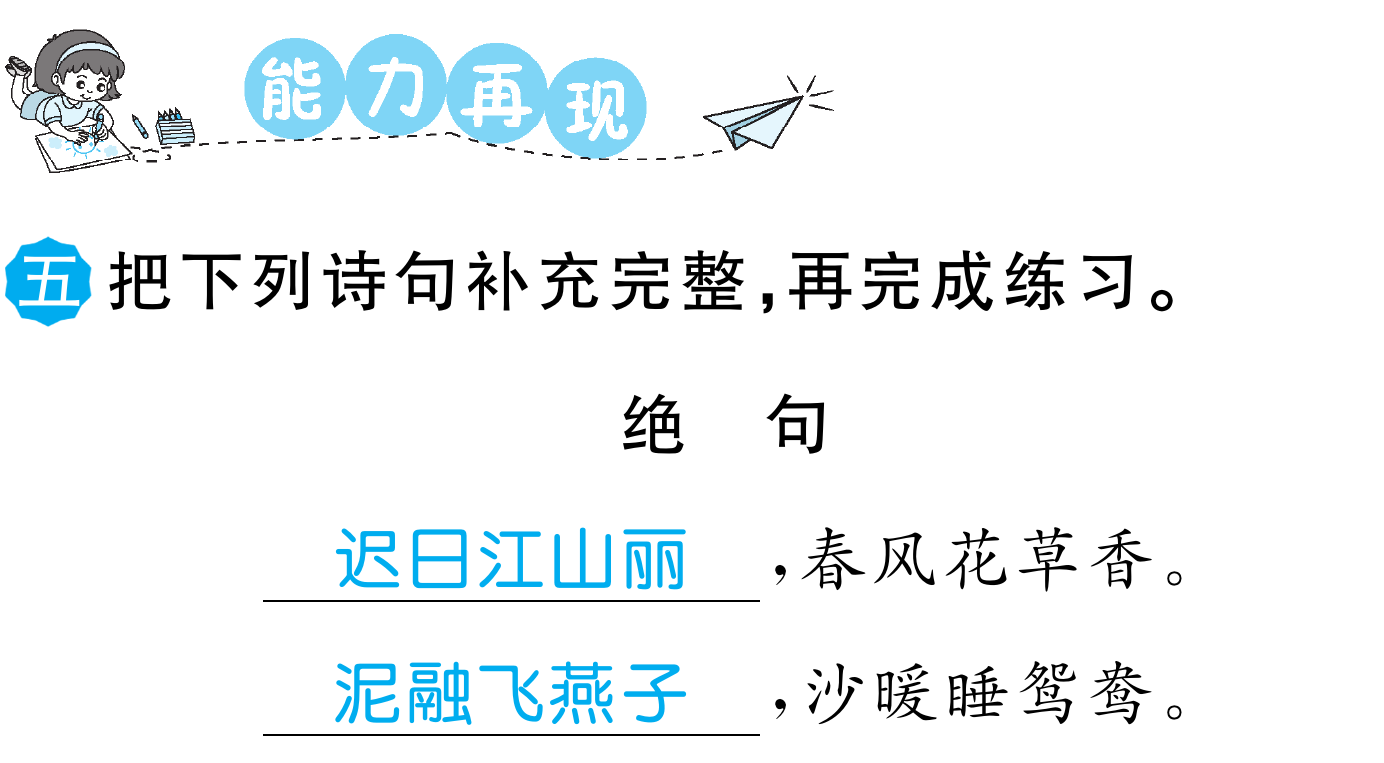 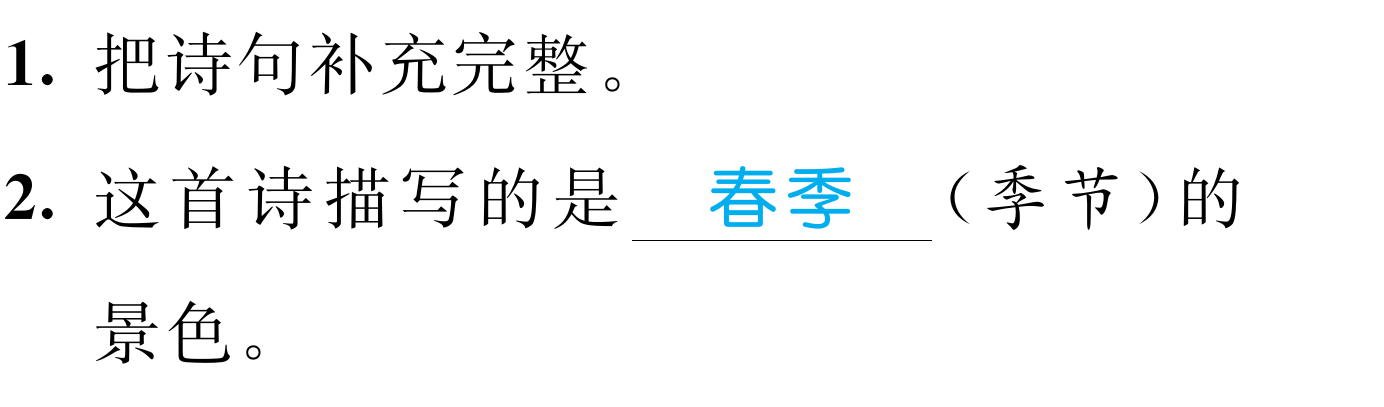 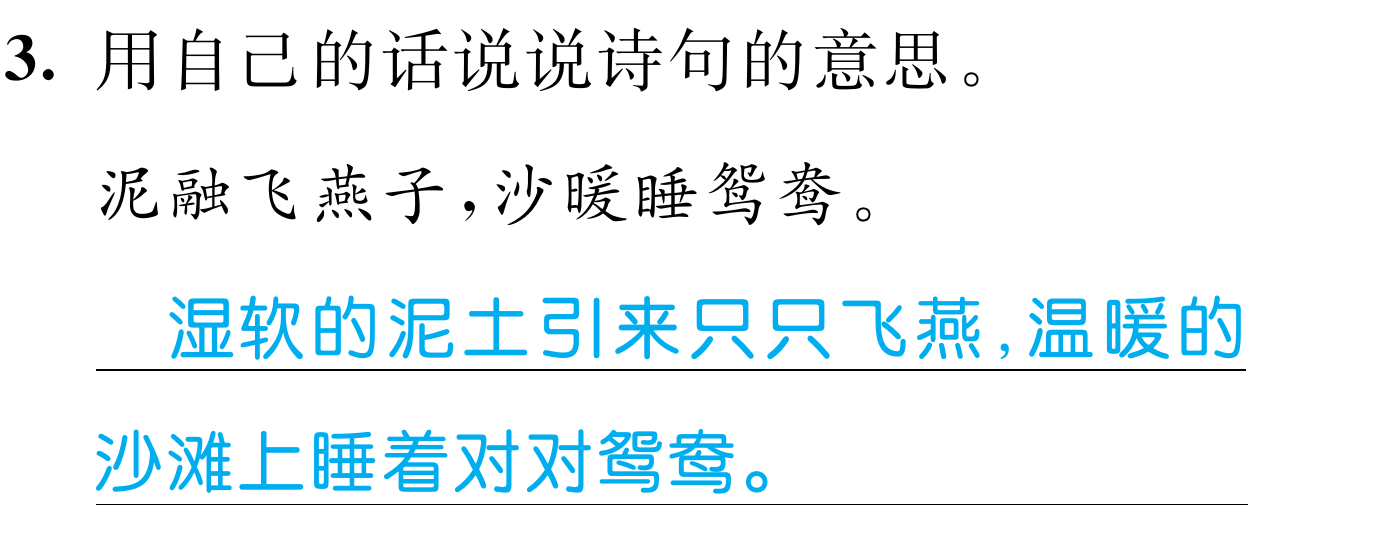 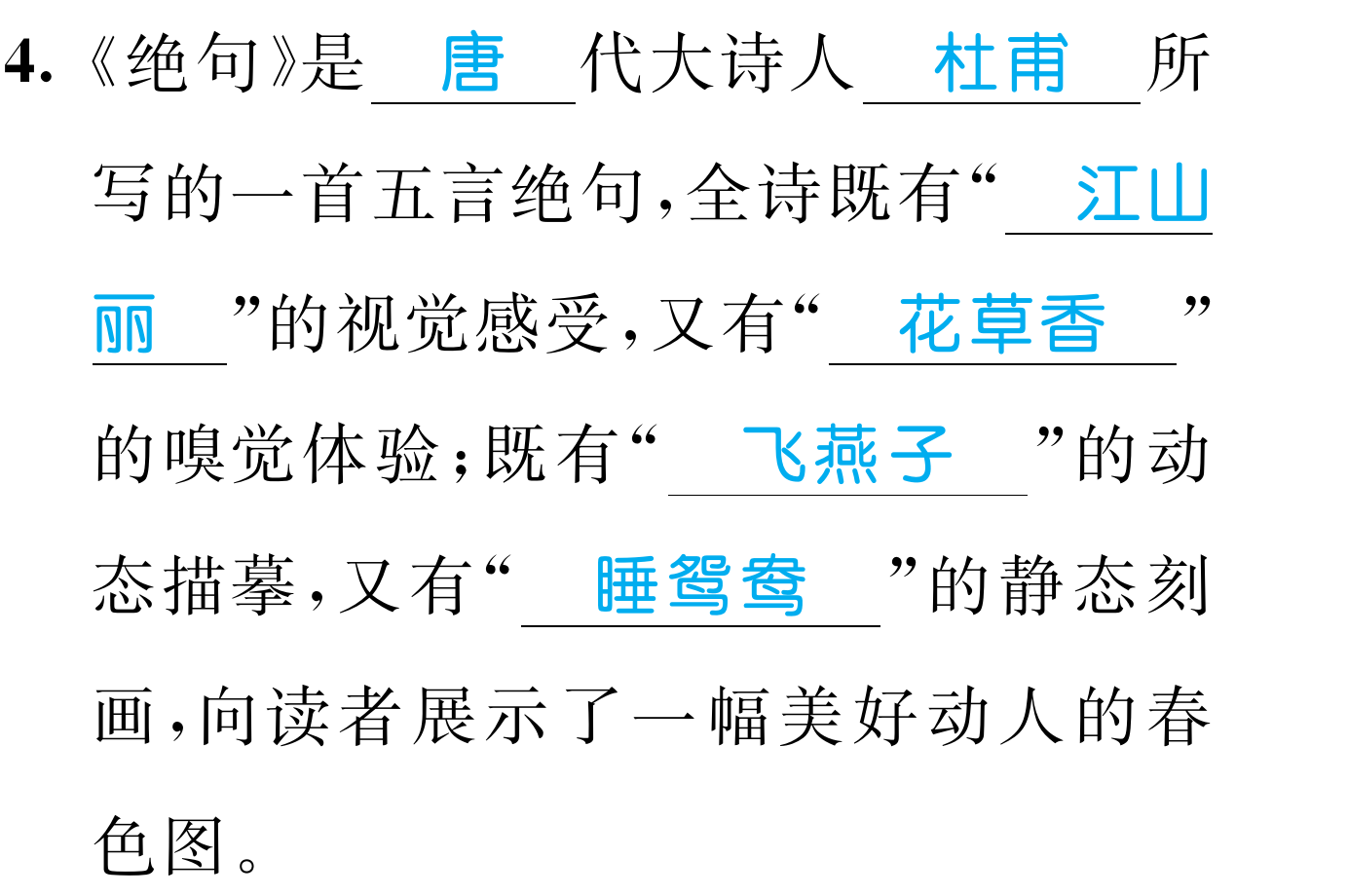 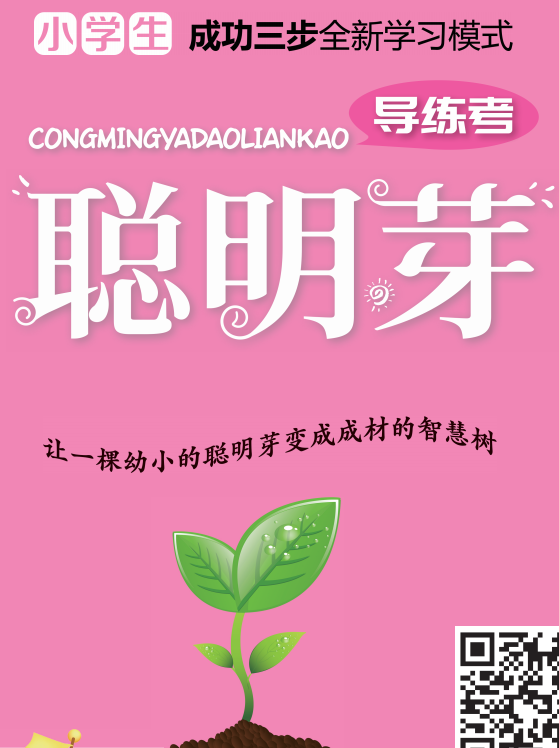 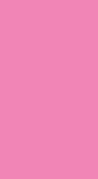 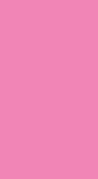 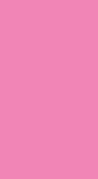 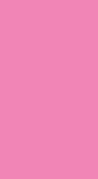